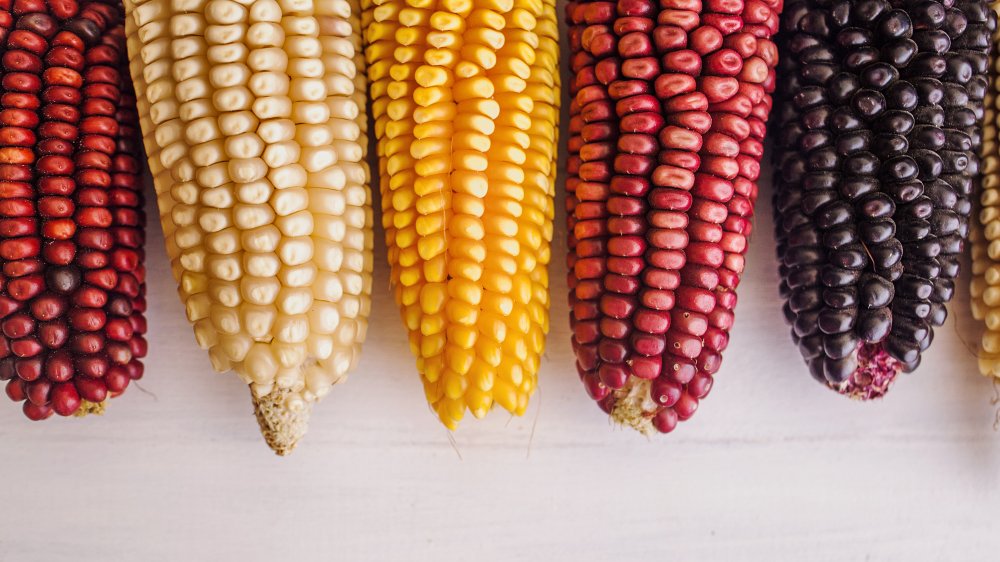 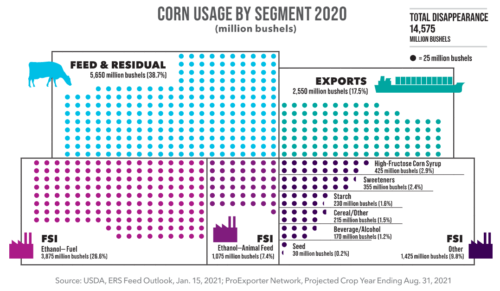 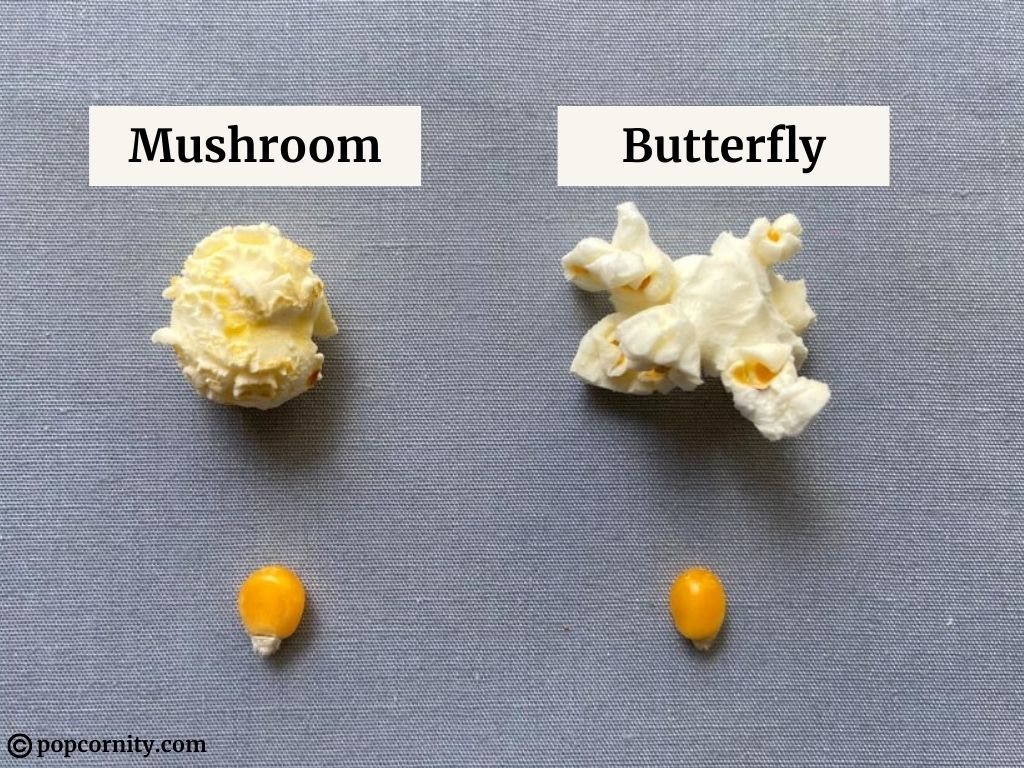 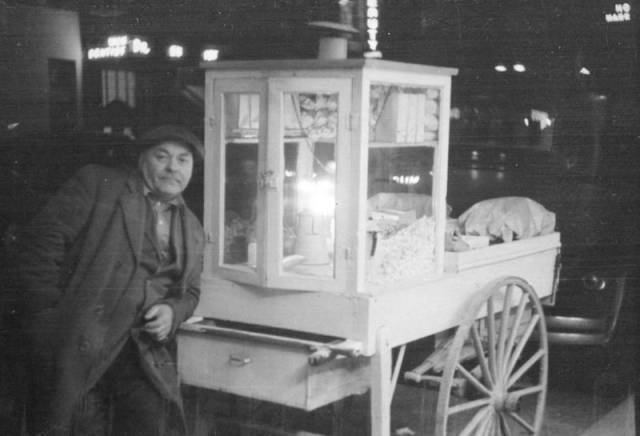 אז כמה עולה לנו "ללכת לסרט" ?
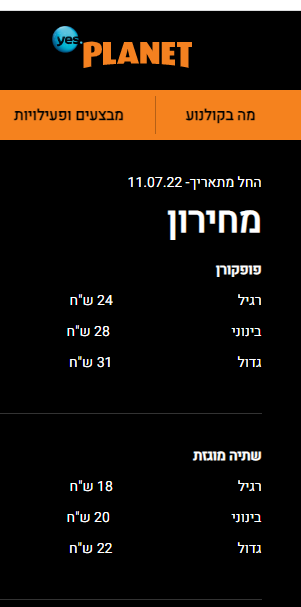 מחיר כרטיס – 48 ₪ 
פופקורן + שתיה – 48 ₪

חניה?
דלק?
בייביסיטר?
ארוחה?
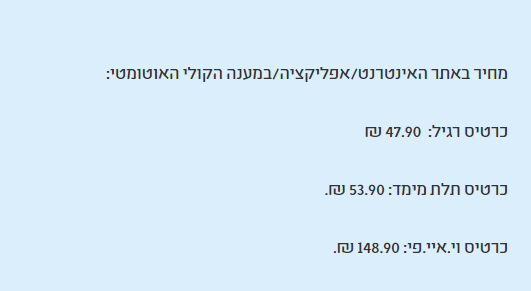 כמה מרוויח בית הקולנוע ?
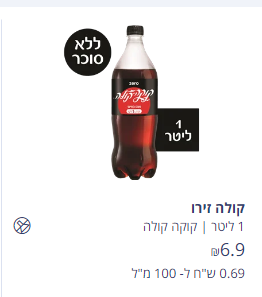 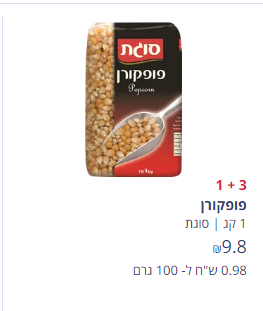 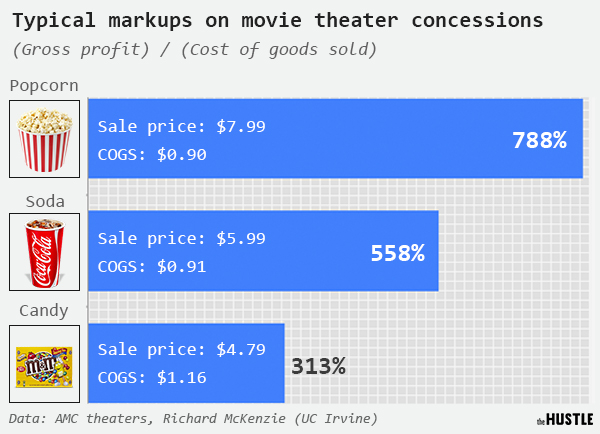 +מילוי מחדש
ומה עם הכרטיס?
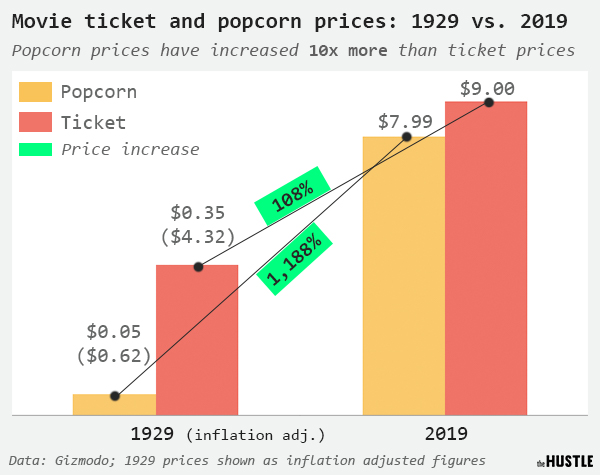 70%
הולכים למפיץ הסרט
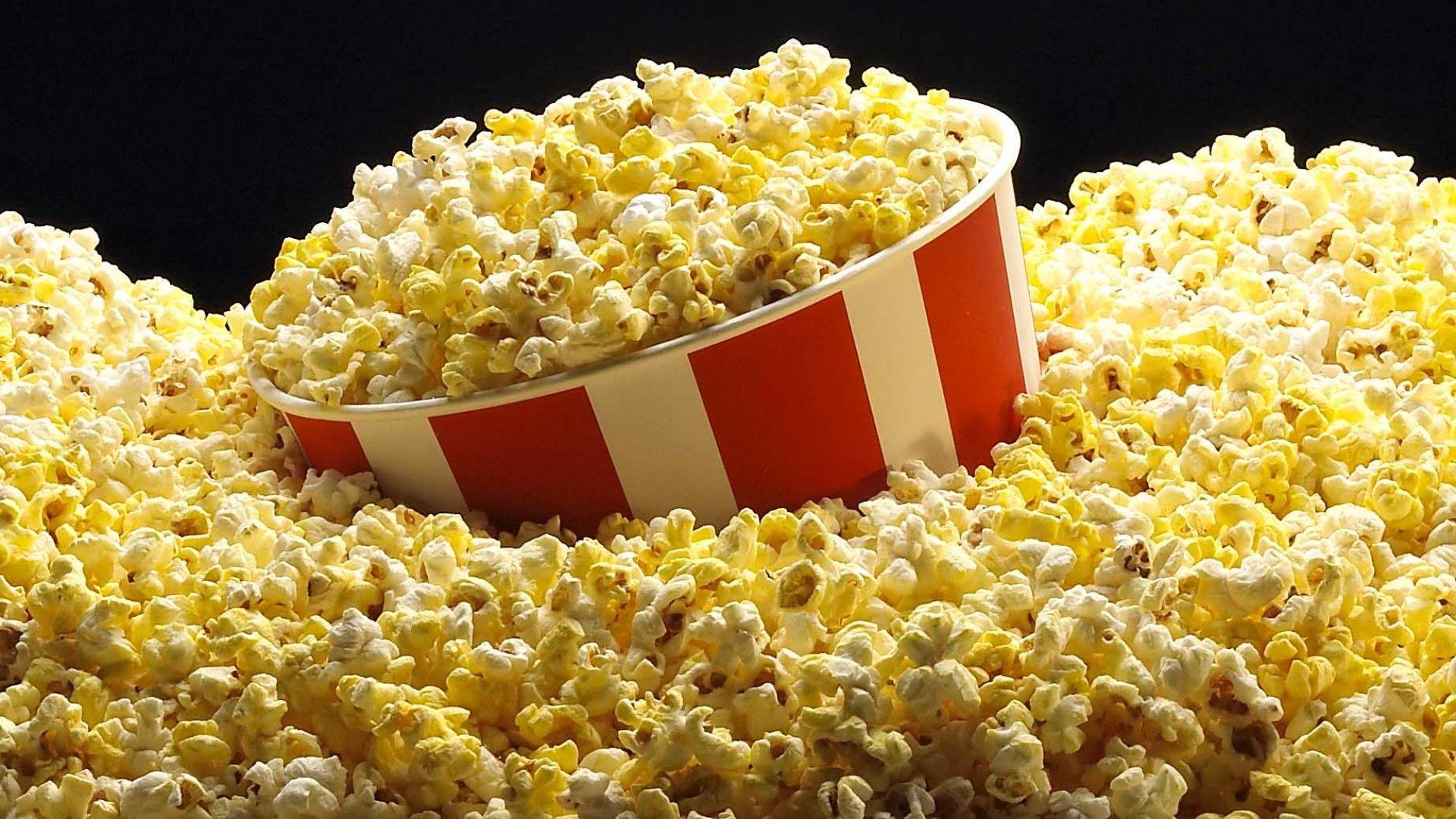 בעצם, הסרט (המוצר העיקרי) הוא רק כלי כדי למכור לנו פופקורן
לגו הסרט - 2014
הסרטים המרוויחים ביותר
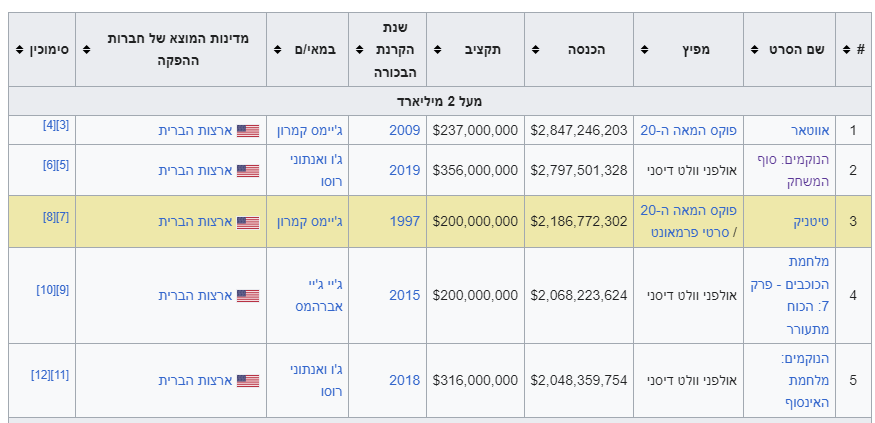 הסרטים עם ההכנסות הגבוהות ביותר בהתאמת מחירי הכרטיסים לאינפלציה
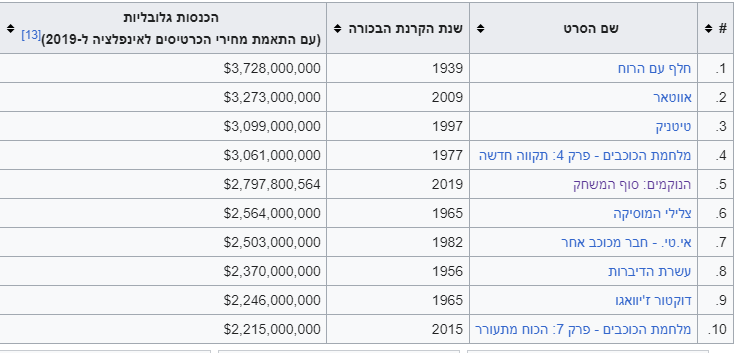 הסרטים המכניסים ביותר לפי שנה
הנוקמים: סוף המשחק
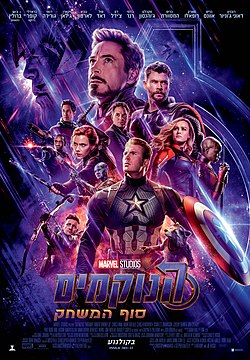 עלות הפקה : M356
פרסום : M155
שכר : M175
הכנסות בארה"ב : M858
הכנסות בסין : M614
שאר העולם : M1325